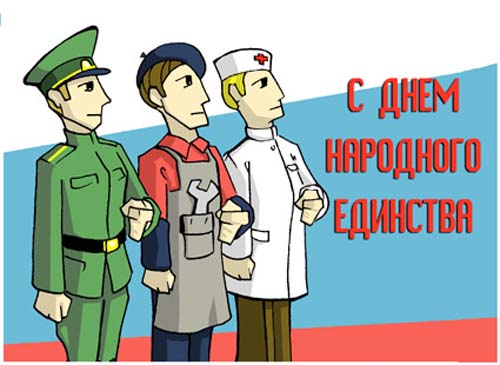 Враги-поляки
Враги уничтожали все на своем пути
Русское государство гибнет…
Кузьма Минин призывает народ объединиться для борьбы с врагами
Сбор пожертвований на ополчение
Князь Пожарский возглавил ополчение
Минин и Пожарский
Минин и Пожарский - герои, которыми мы всегда будем гордиться
Скульптор Иван Мартос
Памятник Минину и Пожарскому на Красной площади в Москве
Памятник Минину и Пожарскому в Нижнем Новгороде